МАДОУ центр развития ребенка детский сад № 1 «Лёвушка»
«Необыкновенная поляна»
Театрализация по мотивам русской народной сказки «Теремок»
Подготовила
Шевченко Наталья Александровна, воспитатель
Киселёвск, 2013
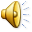 Цель:  развитие интереса к физическим упражнениям  посредствам использования нестандартного оборудования.
Задачи:
 упражнять детей в разных видах ходьбы, бега, прыжков.
Развивать интерес к театральной игровой деятельности.
Активизировать  диалогическую речь.
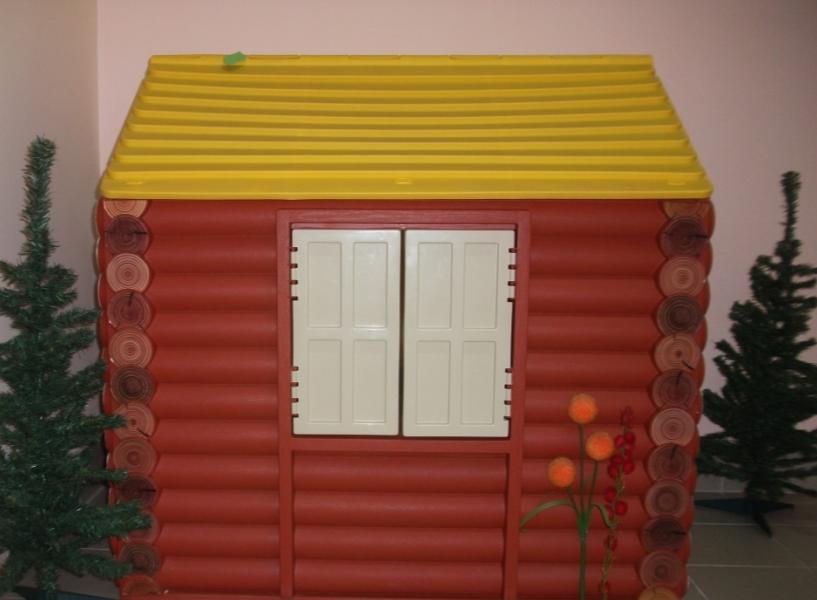 Стоит в поле Теремок, Теремок .Он ни низок ,ни высок, ни высок.
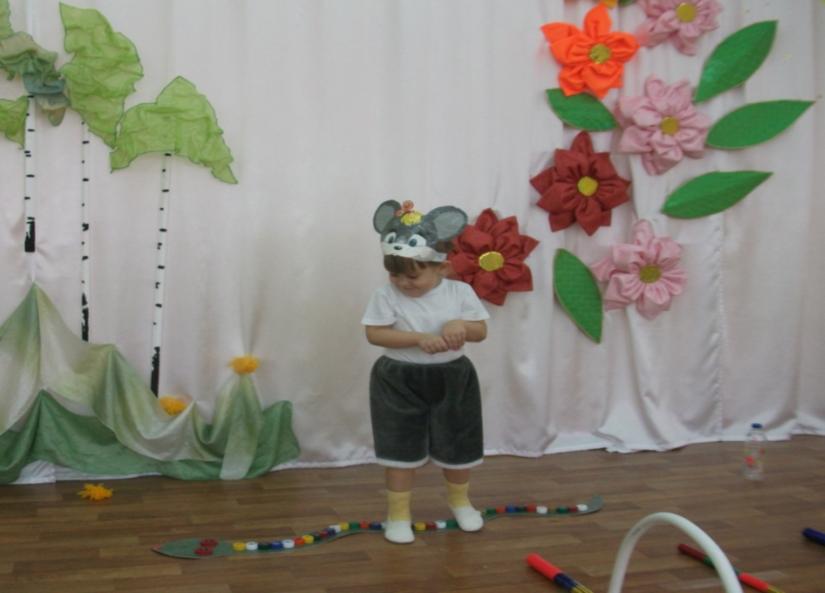 Бежала по полянке Мышка Норушка.
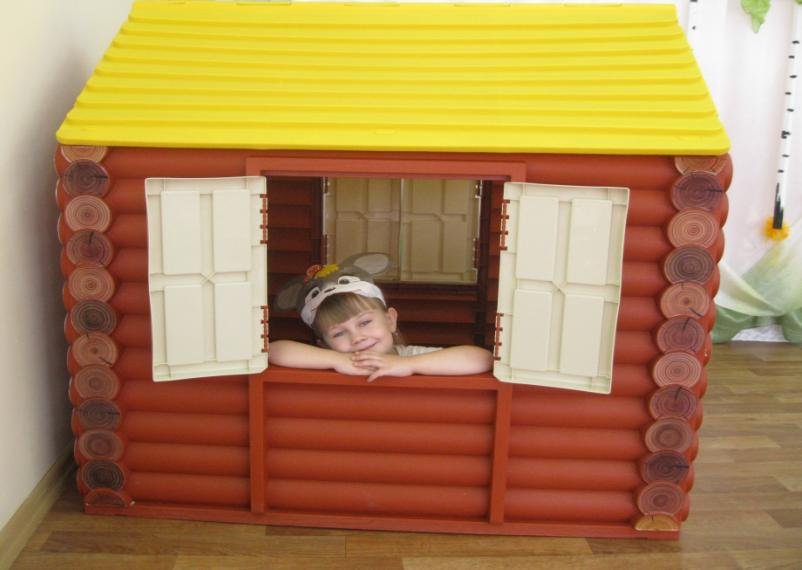 Увидала Теремок, зашла и стала в нём жить.
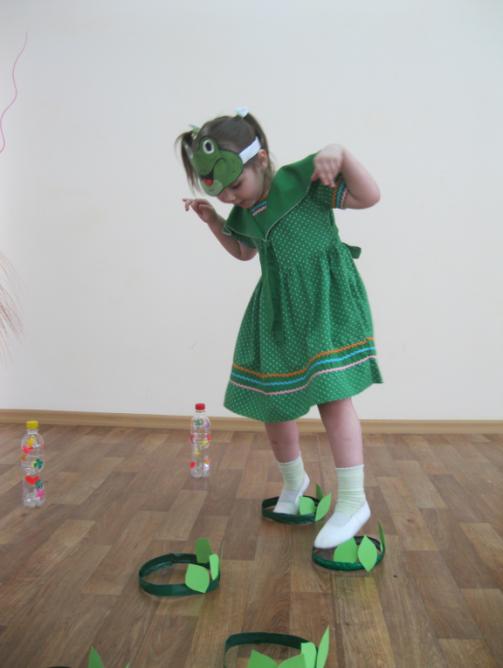 Откуда ни возьмись, появилась на полянке   лягушка Квакушка.
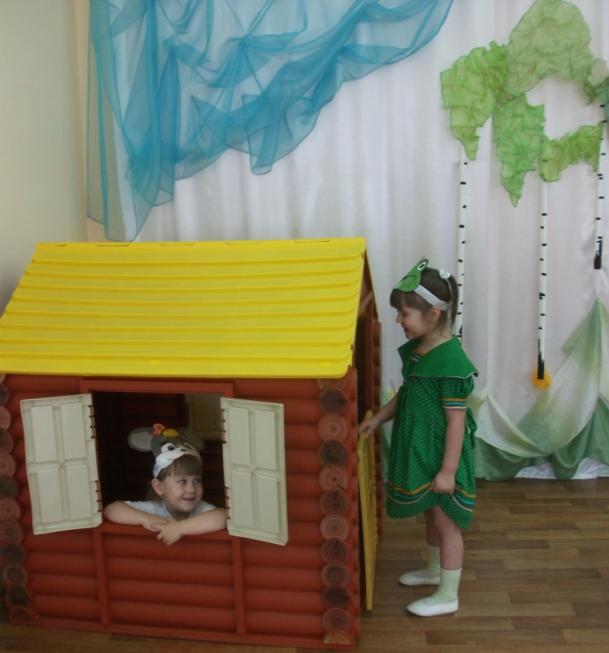 Прискакала к теремку и спрашивает: «Кто, кто в Теремочке живет…».
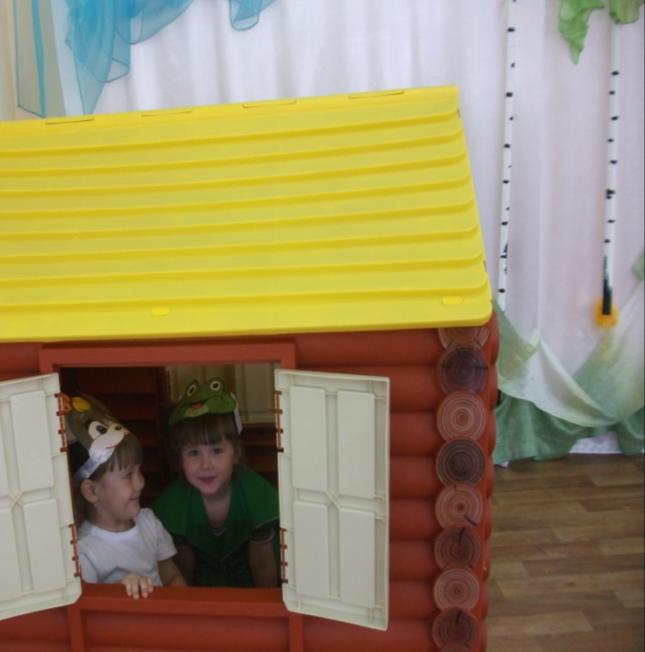 Пустила мышка к себе лягушку. И стали они жить вместе.
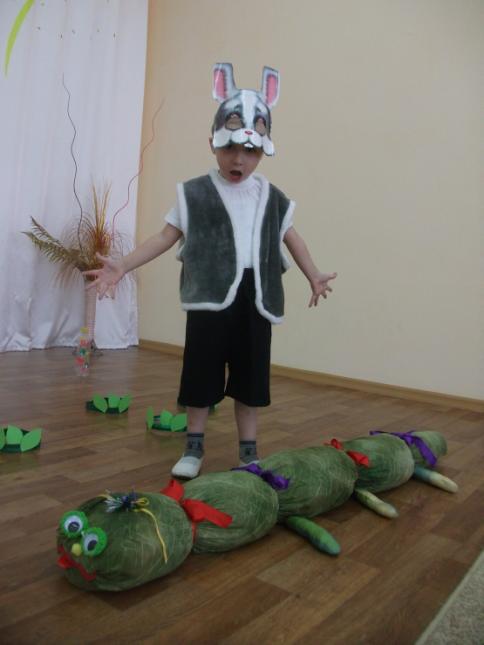 Прискакал на полянку  Зайчик Попрыгайчик.
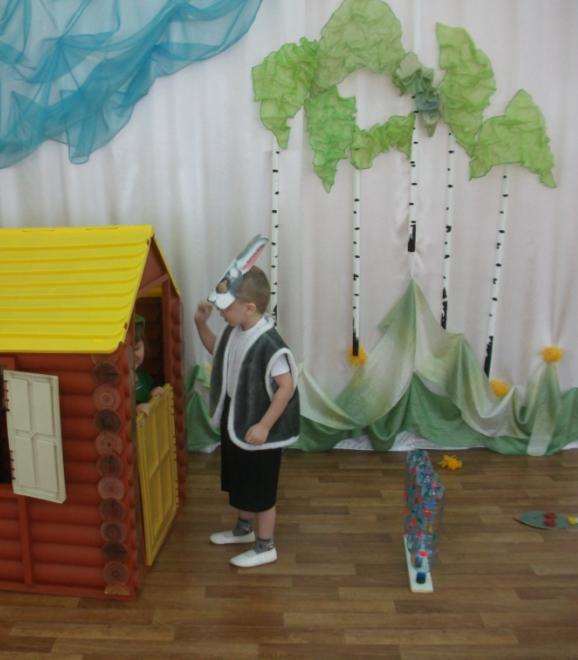 …стучится в Теремок и спрашивает: «Кто, кто в Теремочке живет...».
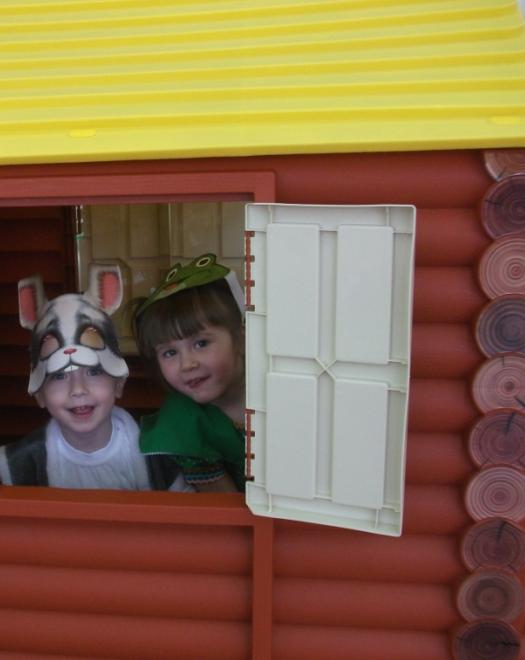 Пустили в Теремок и зайку.
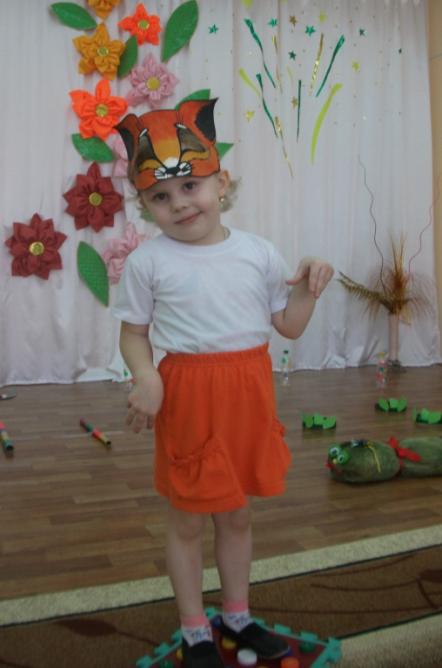 Но вот на полянке появилась Лисичка-Сестричка.
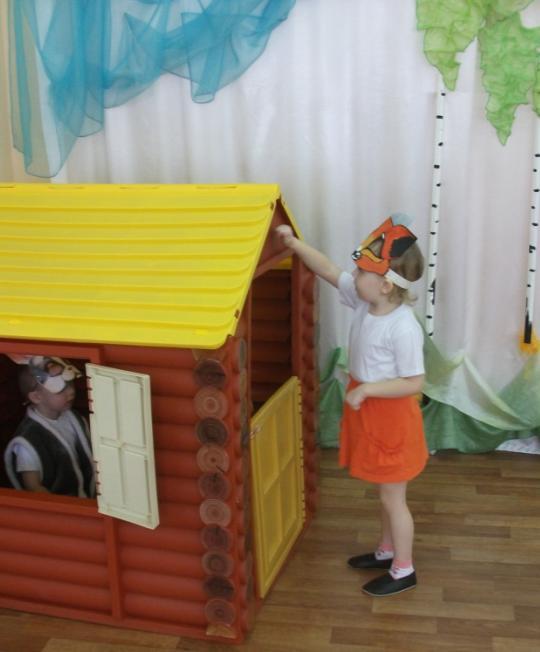 Постучалась в Теремок и спрашивает: «Кто, кто в Теремочке живет?...»
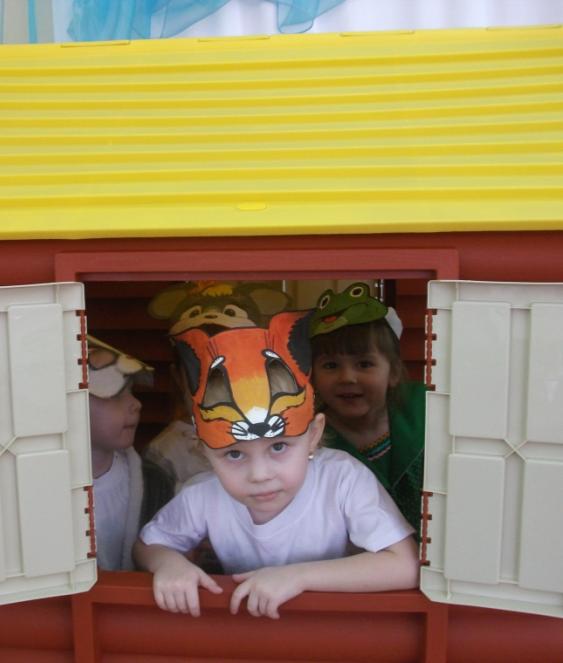 Теперь в Теремке и Лисичка-Сестричка живет.
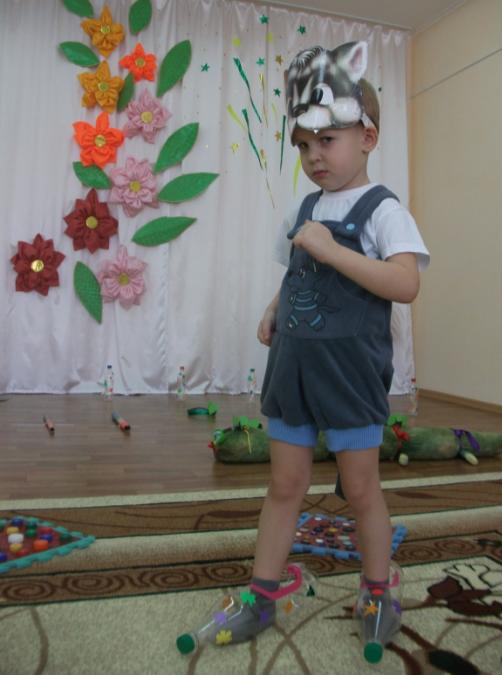 Прогуливался по полянке Волчок, серый бочок .
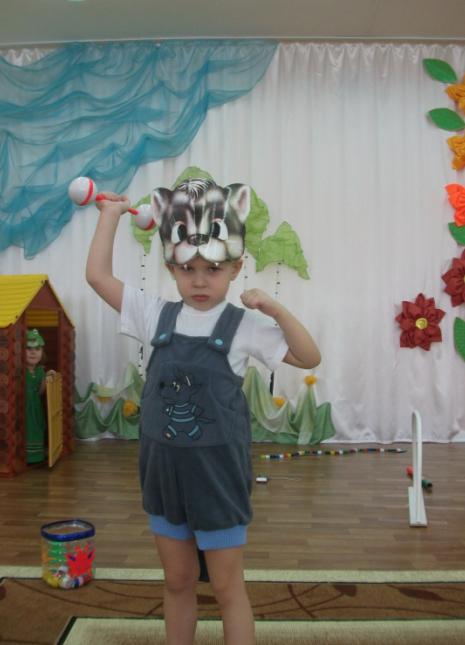 Размялся Волчок, серый бочок, и направился к Теремку.
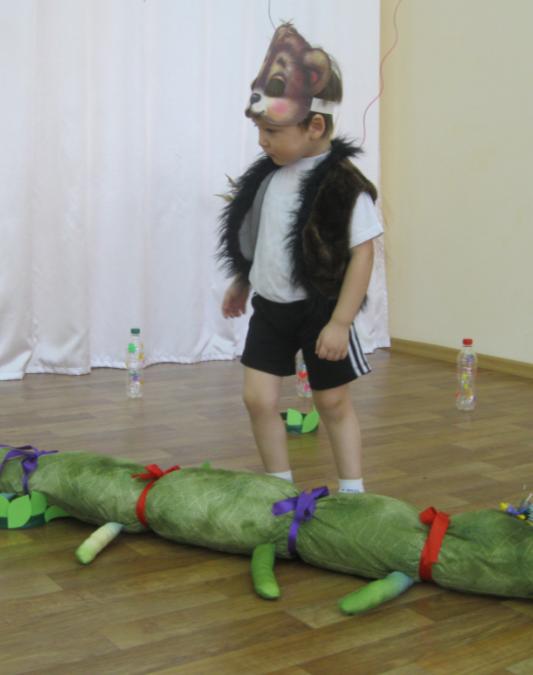 Тут из лесной чащи появился Медведь косолапый!
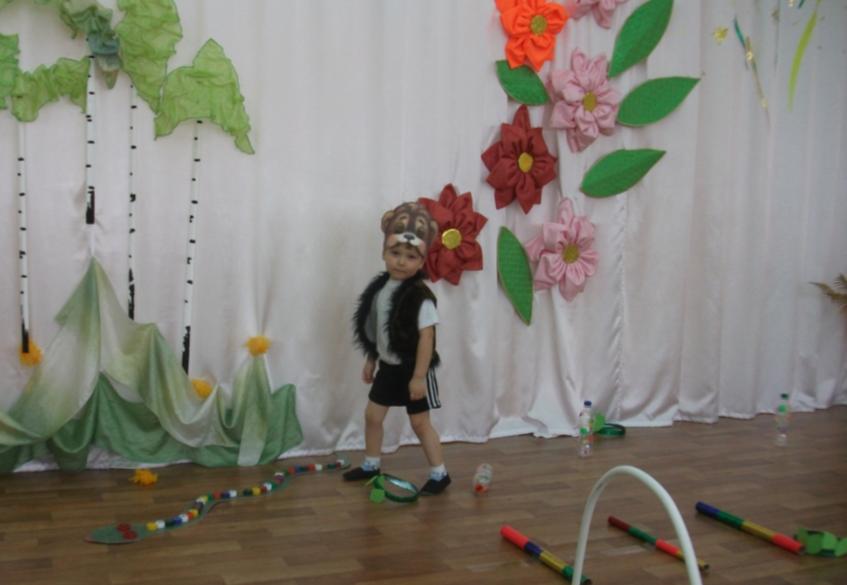 Бродил, бродил он по полянке
 пока не набрёл на  Теремок.
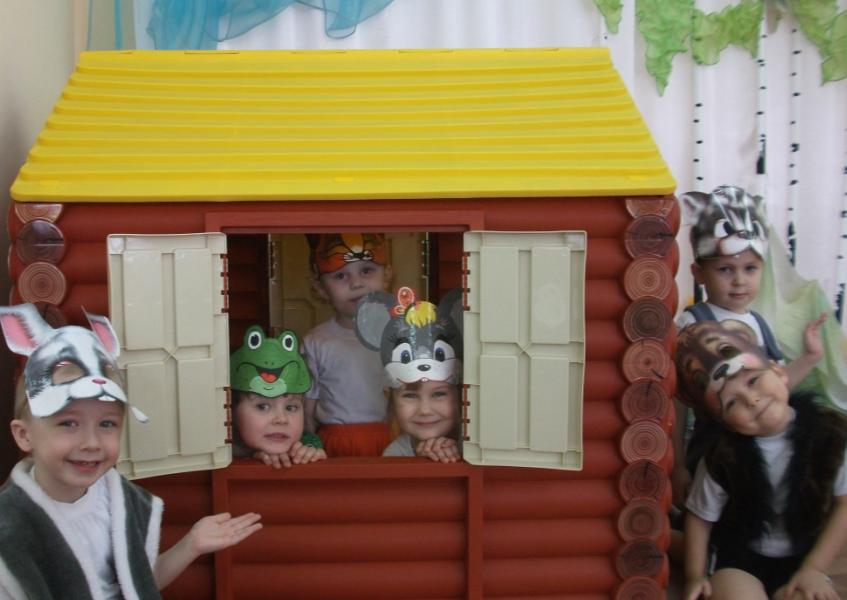 Но не сломал Медведь Теремок, а подружился с его жителями.
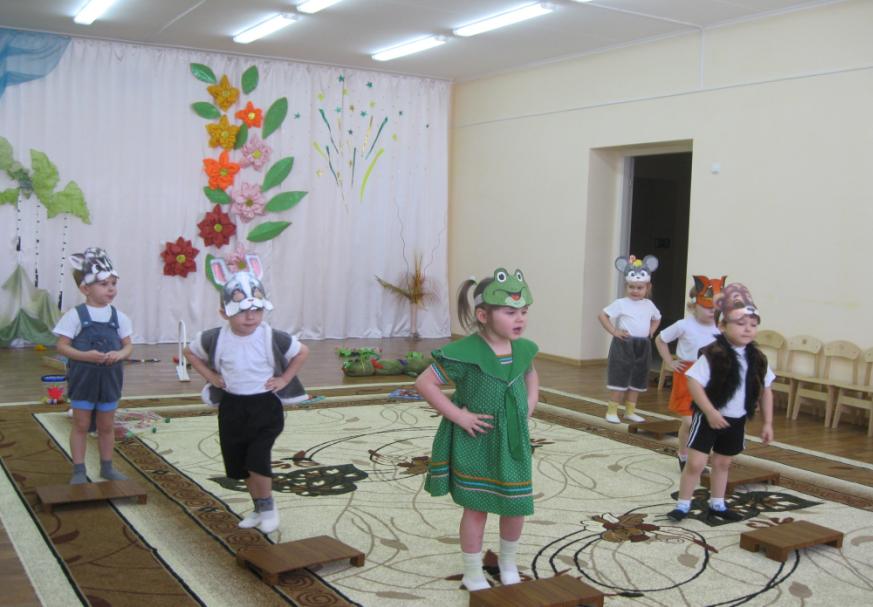 И пригласил их всех на веселую игру!
К О Н Е Ц.
Фотографии из личного архива автора работы